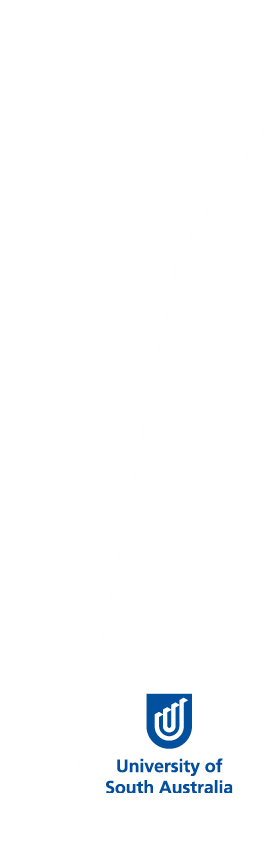 Industrial AI Research Centre
Driving innovation for industry through AI
https://www.unisa.edu.au/research/industrial-ai/
A/Prof Wolfgang Mayer, Wolfgang.Mayer@unisa.edu.au
110+ members 
35+ Academics & project staff 
Computer Science
Mathematics/Statistics
Engineering
64 PhD Students
Various levels of security clearance
$3.9 Million Research Income (in 2022)
Centre Overview
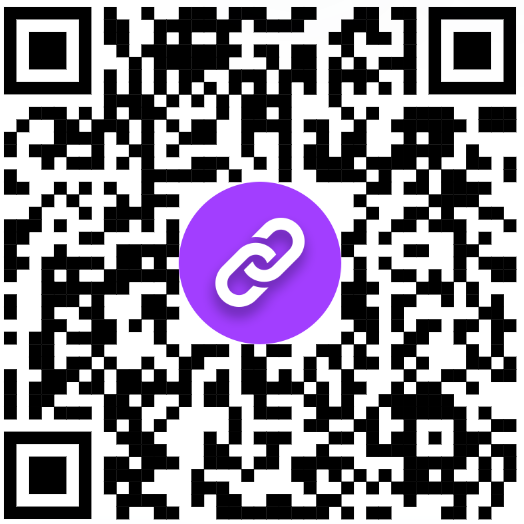 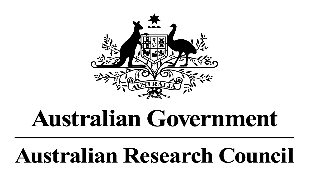 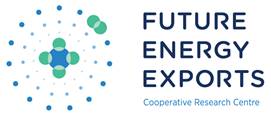 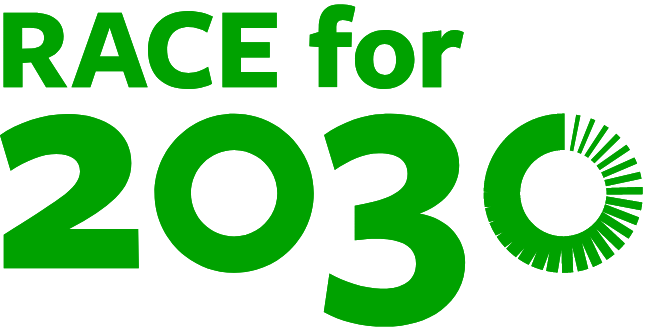 unisa.edu.au/research/industrial-ai/
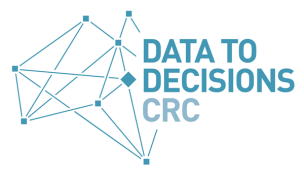 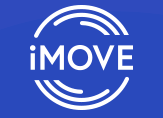 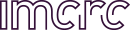 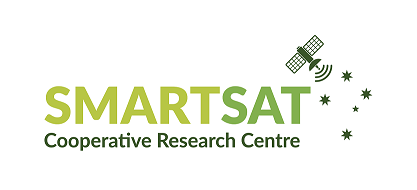 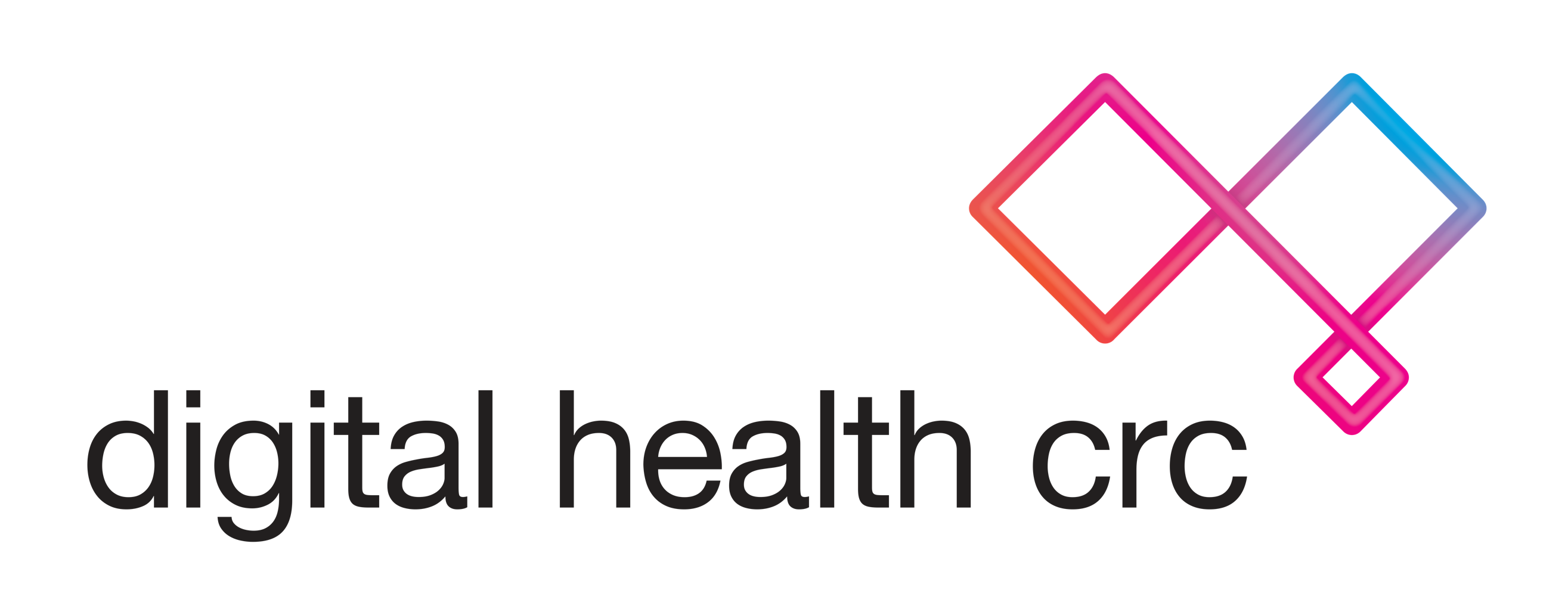 Sensor Placement and Data Fusion
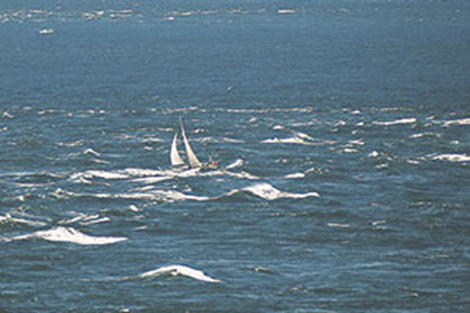 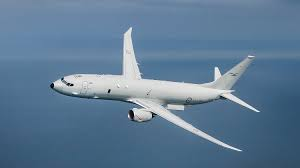 Remote Sensing, UxV
Signal Processing
Optimal Sensor Placement
Target Localisation
Dynamic Path Planning & Target Selection for ISAR Imaging
Multi-Modal Data Fusion
Goal-Directed Information Acquisition, Fusion, and Monitoring
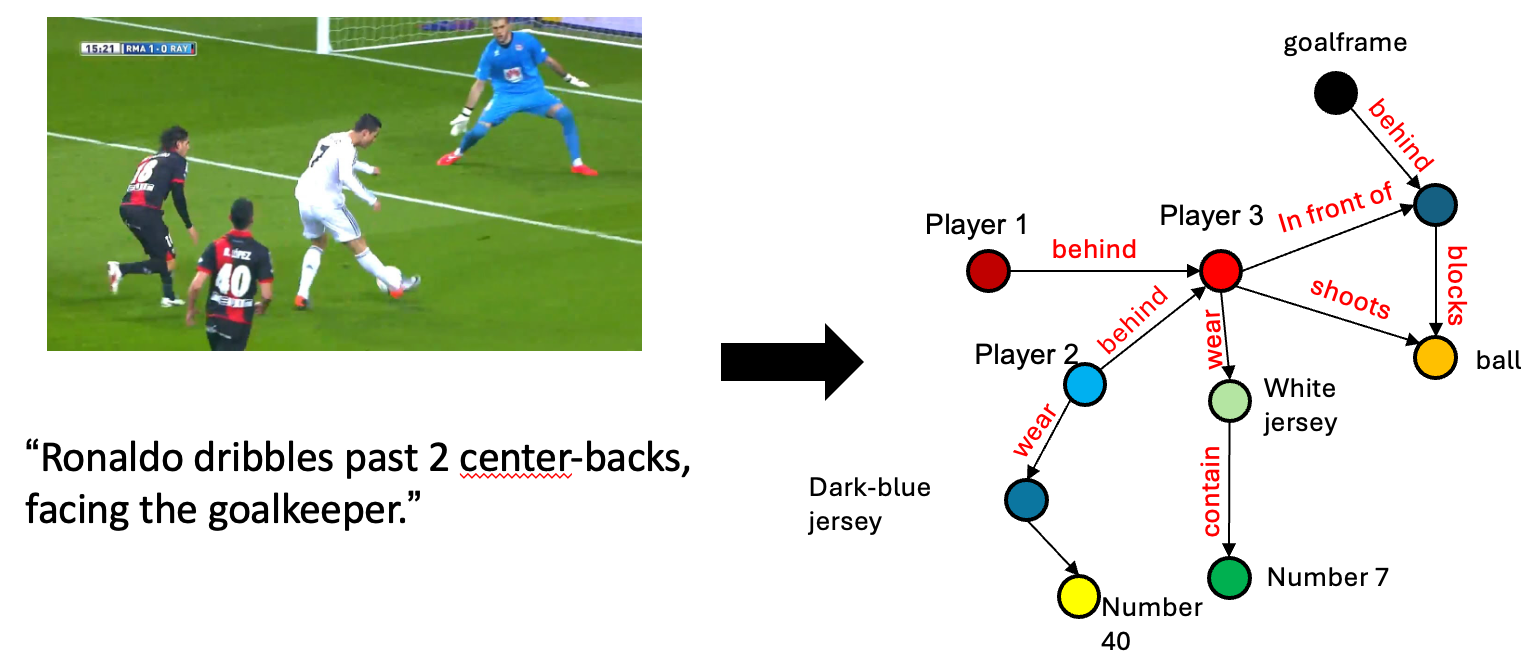 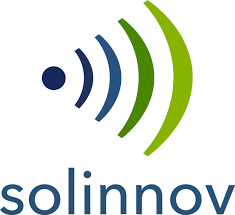 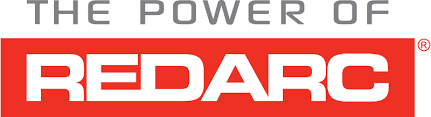 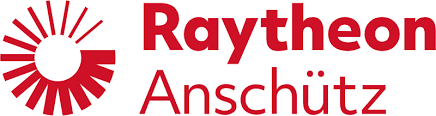 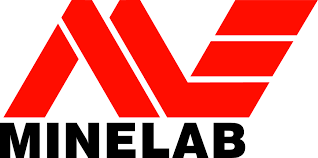 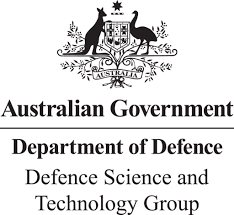 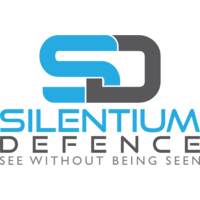 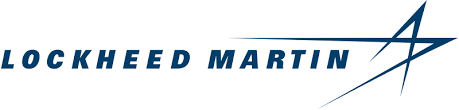 Dispersion ModellingPattern Recognition
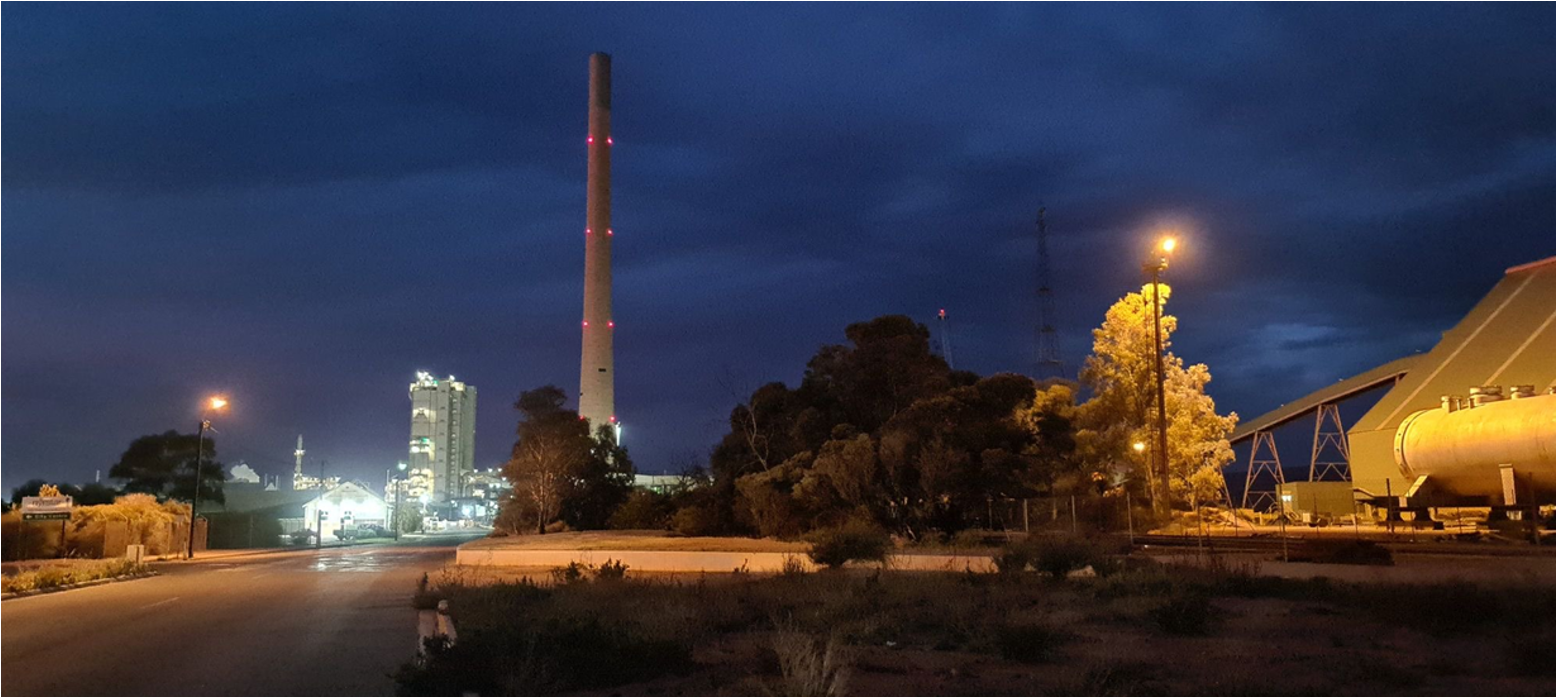 Modelling of lead (re-)deposition
Environmental influences
Limited sensing ability
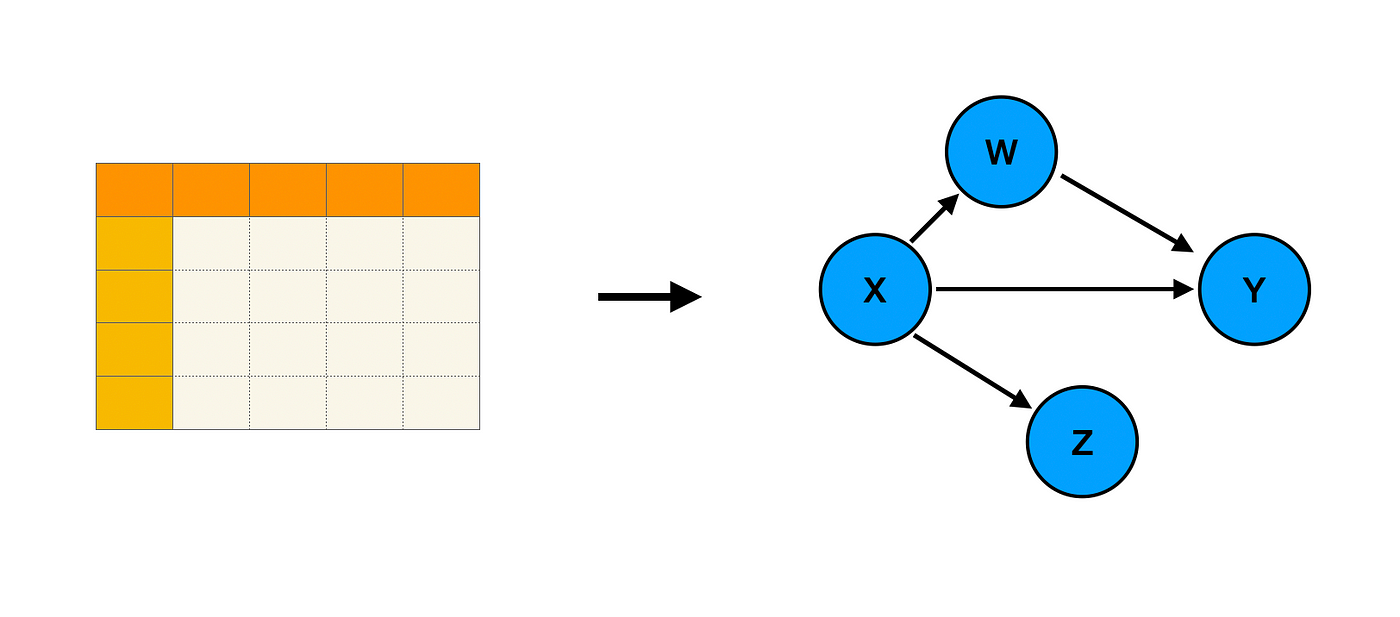 Causal Discovery, Inference, ExplanationAnomaly Detection
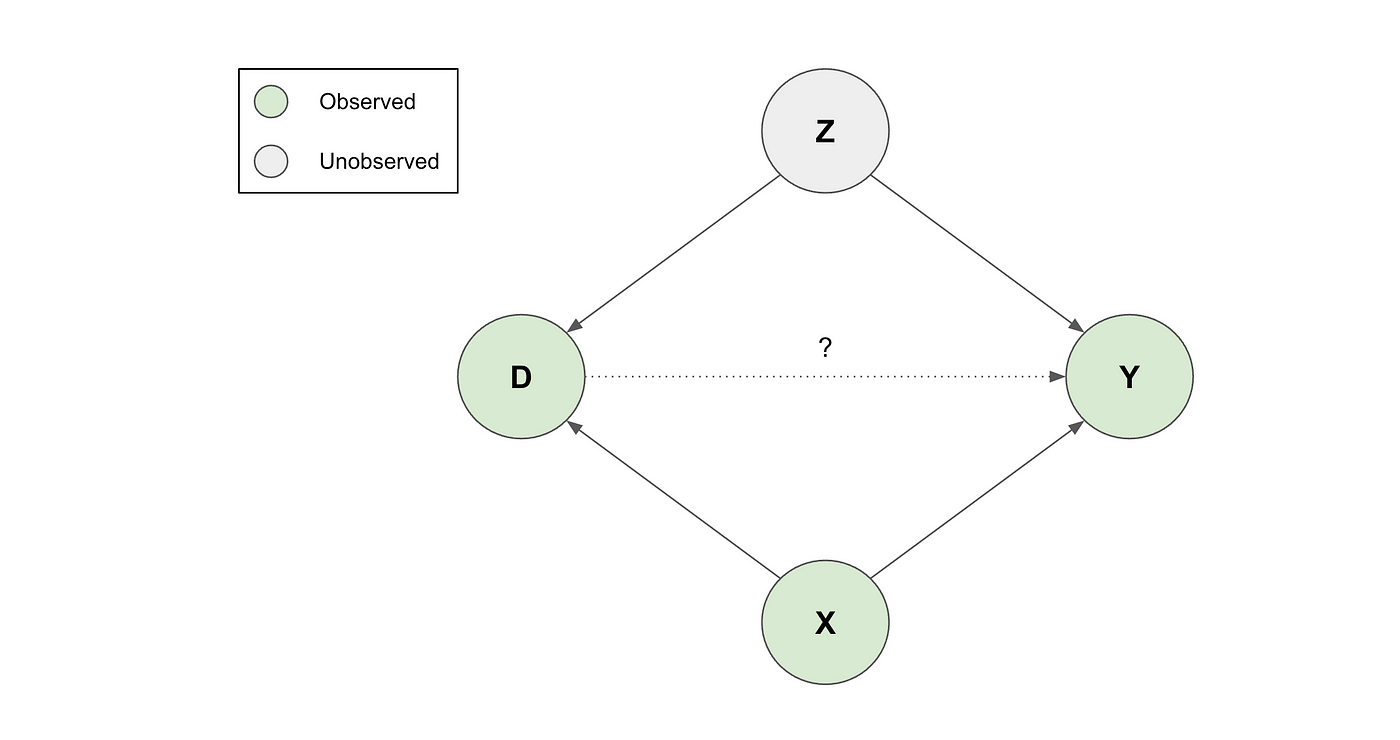 Causal learning from observational data & time series
Causal effect estimation
Causally Robust ML
Bias Correction
Anomaly Detection
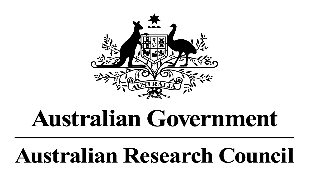 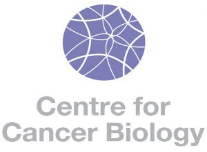 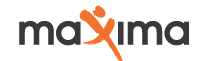 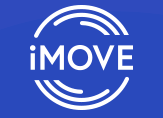 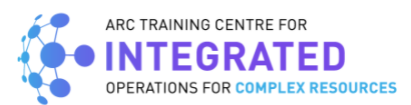 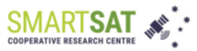 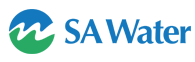 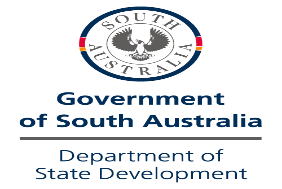 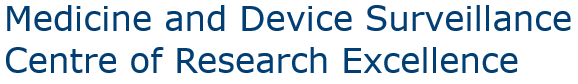 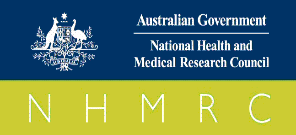 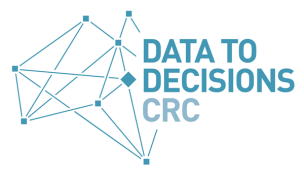 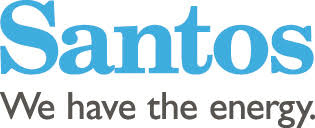 [Speaker Notes: Image from: https://towardsdatascience.com/sensitivity-analysis-for-unobserved-confounding-465970a969e0]
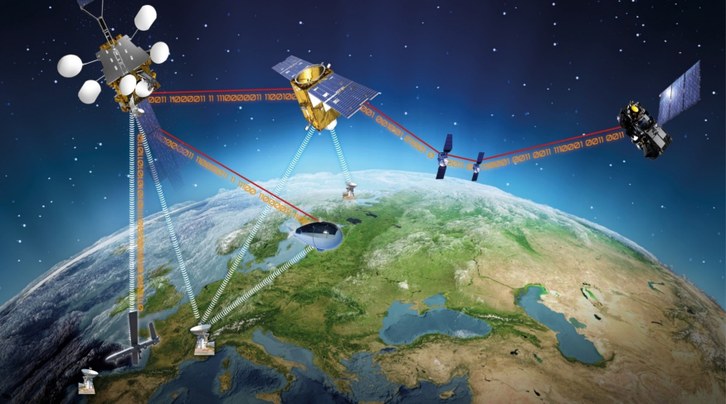 Machine Learning: distributed, continual, cross-domain
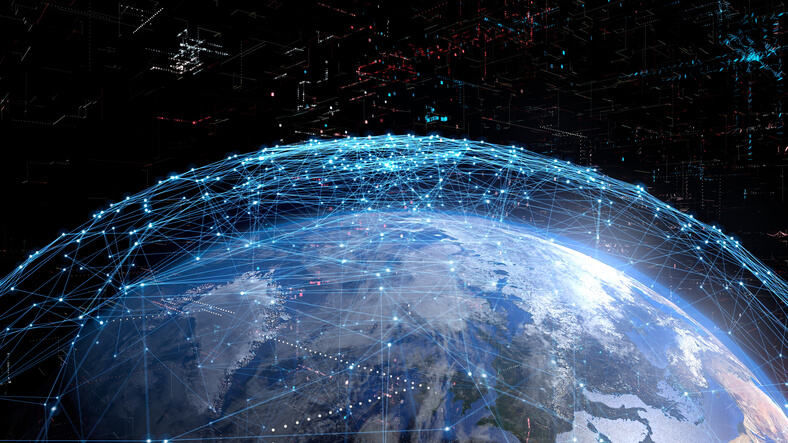 Small spacecraft & constellation resilience
Onboard ML, analysis, planning
Goal-oriented autonomy
Systems-of-systems autonomy
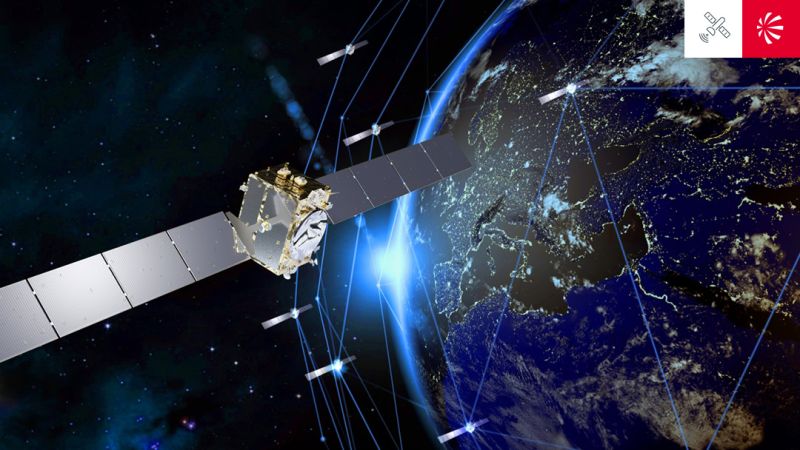 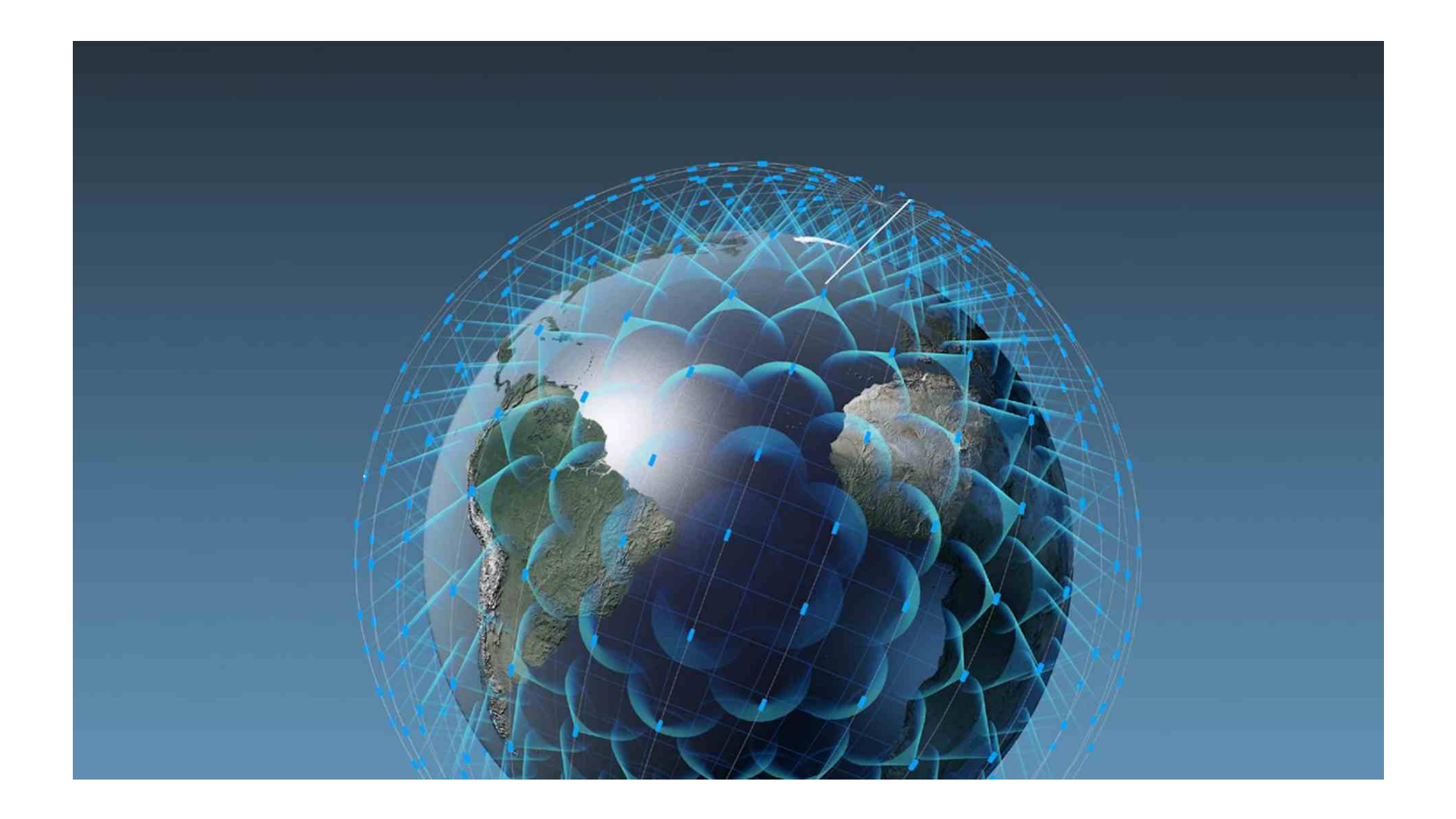 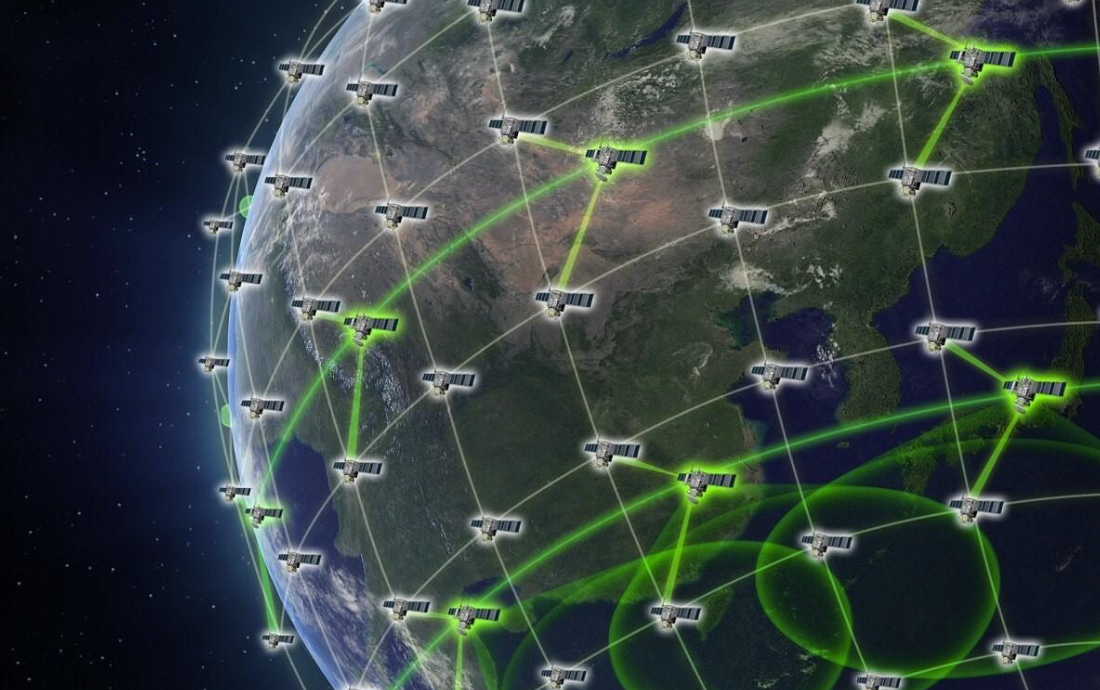 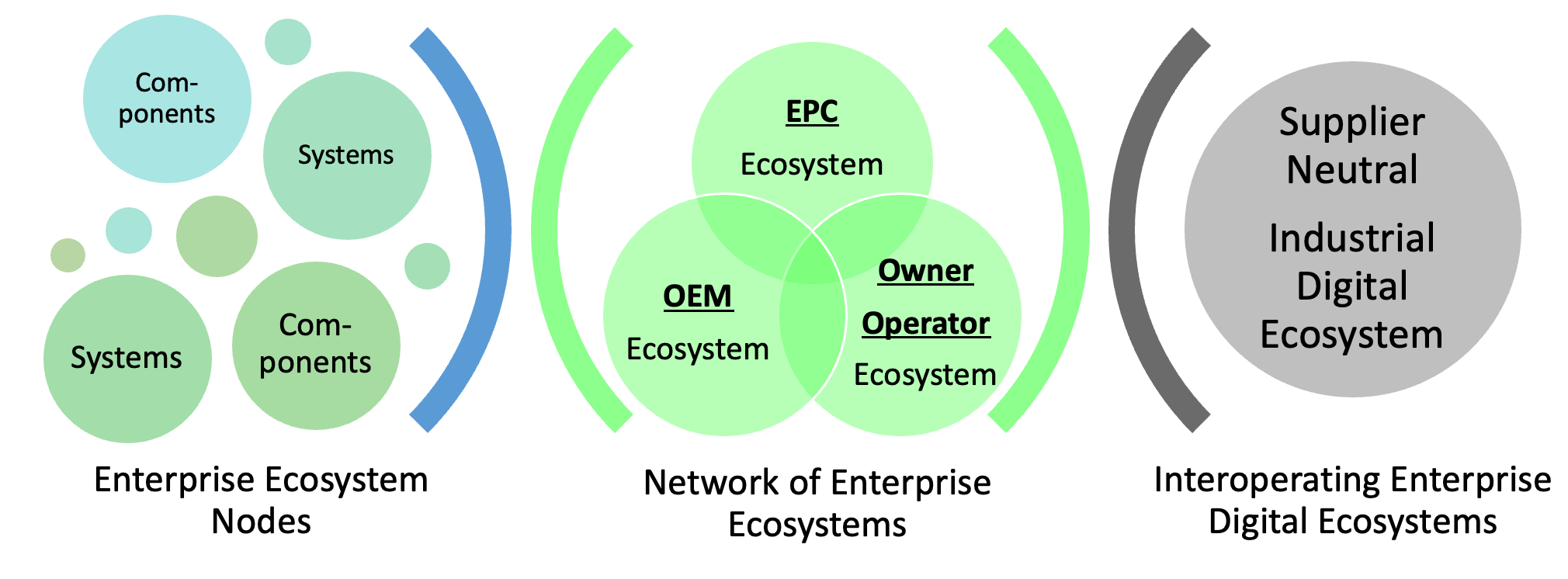 Information Architecture and Interoperability
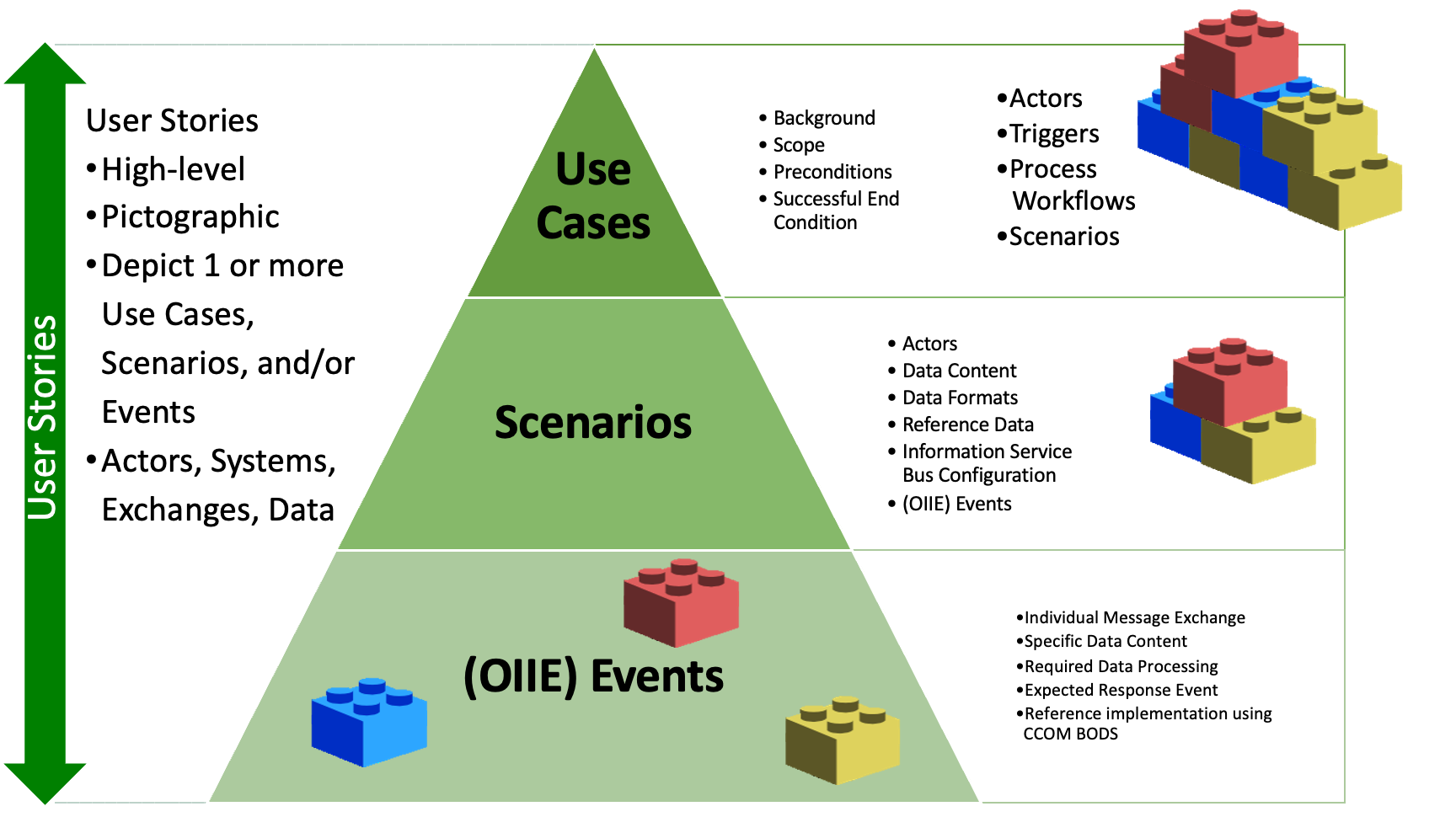 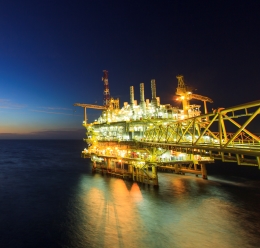 Interoperable information and analytics ecosystems
Data integration architectures
Architectures for evolving systems
Data standards & ontologies
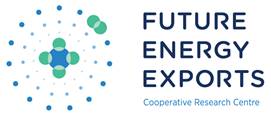 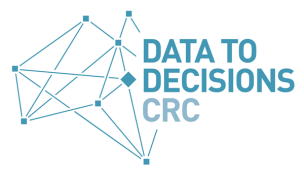 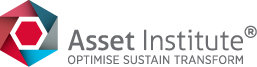 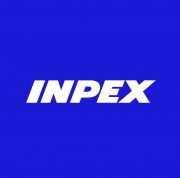 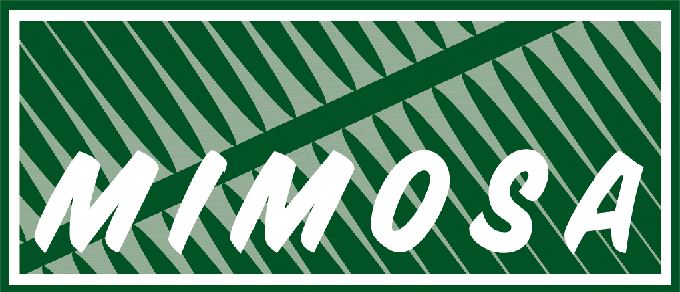 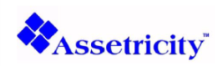 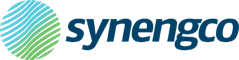 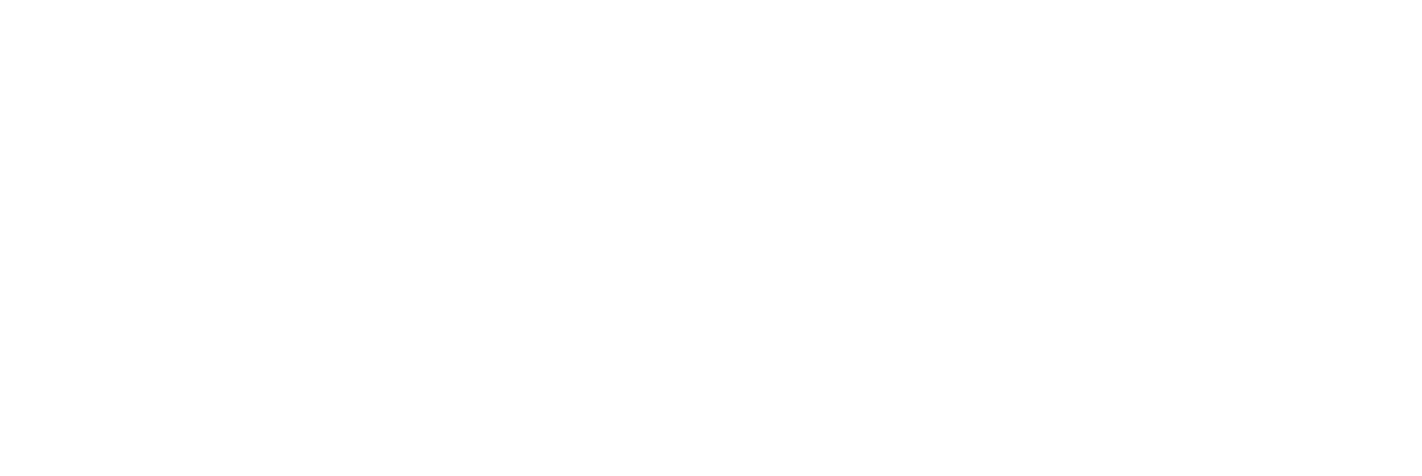 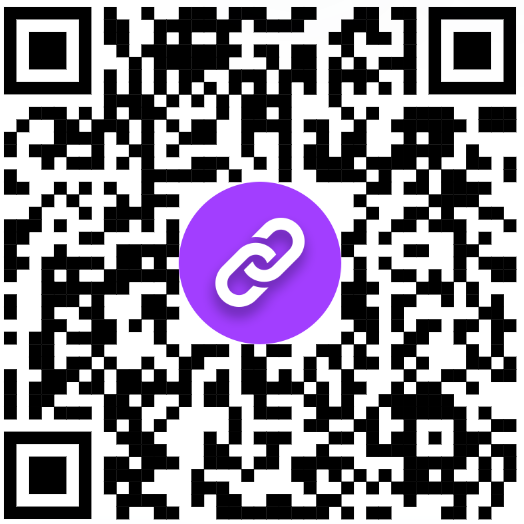